СФЕРА
тема: Объем шара и площадь сферы
Геометрия 11 класс
R
R
С
С
R
R
R
R
Сфера – это поверхность, состоящая из всех точек пространства,
расположенных на данном расстоянии (R)
от данной точки (C).
Шар – это тело, ограниченное сферой.
Центр сферы (С)
Центр шара (С)
Радиус шара (R)
Радиус сферы (R)
Диаметр сферы (d=2R)
Диаметр шара (d=2R)
z
R
O
y
x
Объём шара, шарового сегмента и шарового слоя
Шаровой сегмент – это часть шара, отсекаемая от него какой-нибудь плоскостью.
Шаровой слой – это часть шара, заключённая между двумя параллельными секущими плоскостями.
Основание сегмента
Высота сегмента (h)
Vшара= 4/3ПR3
Vш. Сегмента = Пh2(R- 1/3h)
Vш. слоя=Vш.сег.1-Vш.сег.2
h
R
Объём шарового сектора
Шаровой сектор – это тело, полученное вращением кругового сектора, с углом, меньшим 90о,
вокруг прямой, содержащей один из ограничивающих круговой сектор радиусов.
Шаровой сектор состоит из шарового сегмента
и конуса.
Vш. сектора= 2/3ПR2h
R
Площадь сферы
Sсферы= 4ПR2
ЕГЭ:  В11
В куб с ребром 3 вписан шар. Найдите объем этого шара, деленный на
.
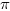 Решение.Радиус вписанного в куб шара равен половине длины ребра:
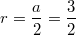 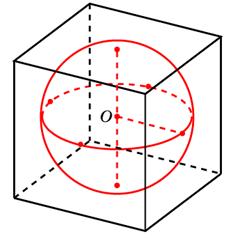 Тогда объем шара
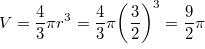 .
Ответ: 4,5.
В11
Во сколько раз увеличится объем шара, если его радиус увеличить в три раза?
Решение.Объем шара радиуса
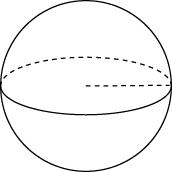 равен
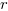 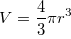 При увеличении радиуса втрое, объем шара увеличится в 27 раз. 

Ответ: 27.
Радиусы двух шаров равны 6, 8. Найдите радиус шара, площадь поверхности которого равна сумме площадей их поверхностей.
В11
Решение.Из условия
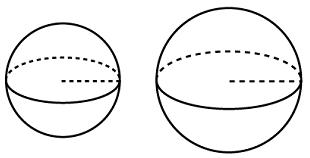 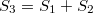 найдем, что радиус такого шара
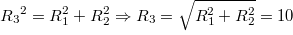 Ответ: 10.
В11
Около куба с ребром
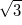 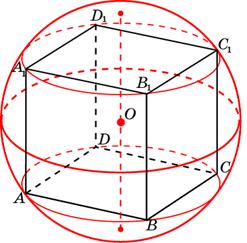 описан шар. Найдите объем этого шара, деленный на
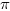 Решение.Радиус описанного шара равен половине диагонали куба:
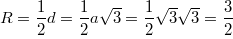 .
Поэтому объем шара равен
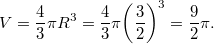 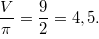 Тогда
Ответ: 4,5.
В11
Площадь большого круга шара равна 3. Найдите площадь поверхности шара.
Решение.Радиус большого круга является радиусом шара. Площадь первого выражается через радиус
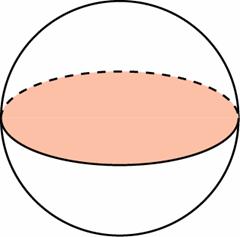 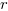 как
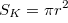 , а площадь поверхности сферы – как   4ПR2.   Видно, что площадь поверхности шара в
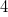 раза больше площади поверхности большого круга.

 Ответ: 12.
Во сколько раз увеличится площадь поверхности шара, если радиус шара увеличить в 2 раза?
В11
Решение.Площадь поверхности шара выражается через его радиус
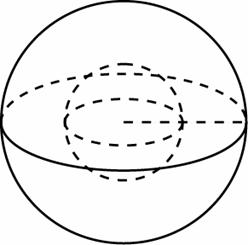 как
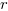 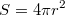 , поэтому при увеличении радиуса вдвое площадь увеличится в
раза.
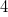 Ответ: 4.
Объем шара равен 288
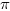 В11
Найдите площадь его поверхности, деленную на
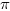 Решение.Объем шара радиуса
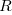 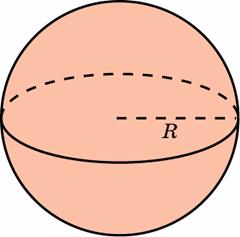 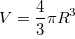 , откуда
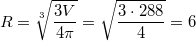 Площадь его поверхности:
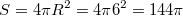 Ответ: 144.
Около шара описан цилиндр, площадь поверхности которого равна 18. Найдите площадь поверхности шара.
В11
Решение.По построению радиусы шара и основания цилиндра равны. Площадь цилиндра, описанного вокруг шара радиусом
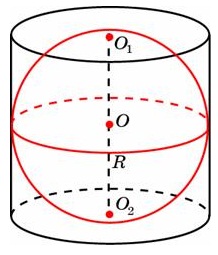 равна
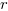 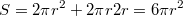 Площадь поверхности шара радиусом
равна
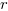 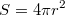 , то есть в 1,5 раза меньше первой. Площадь поверхности шара тогда равна 12. 
Ответ: 12.
Использованы задачи с сайта Дмитрия Гущина  
 Решу ЕГЭ   http://reshuege.ru/
СПАСИБО ЗА ВНИМАНИЕ!